Advent a vánoce
Jak bývalo u nás
advent
Advent je časem očekávání příchodu spasitele na svět
Advent – z latinského  adventus – příchod
Tato doba byla vlastně přípravným obdobím na vánoční svátky
Už v 11. století se doba adventu ustálila na posledních 4 týdnech před štědrým dnem. Byla to doba půstu
První adventní nedělí začíná liturgický rok
Advent začíná 4.nedělí před štědrým večerem a trvá 22 -  28 dní a může připadnout na kteroukoliv neděli mezi 27. listopadem a 3. prosincem
Smysl a význam adventu
Svatý čas adventní měl podle církve povzbuzovat věřící v jejich mnohdy těžkém životě a zároveň je nabádat k pokornosti a úctě.
Dnes často nastupující advent připomínají adventní trhy.
Adventní trhy  2006
Rozsvícení vánočního stromu
Adventní trhy 2017
4.12. Svatá barbora
Vypráví se, že otec Barbory byl bohatý turecký šlechtic, který pečlivě střežil její ctnost.
Nechal ji zavřít ve věži
Jeden ze sloužících byl tajný křesťan, který Barboru obrátil na křesťanskou víru.
Nechala se tajně pokřtít.
Otec u ní našel kříž a velmi se rozzlobil.
Barboře se podařilo utéct, ale zradil ji pastýř, který prozradil její úkryt. Byla dovlečena zpět.
barborky
Legenda pokračuje
Pastýře  bůh potrestal A Jeho stádo proměněno v luční kobylky.
Otci se nepodařilo přimět Barboru aby se zřekla křesťanství.
Soudci ji odsoudili k smrti ale předtím ji krutě mučili.
Popravu vykonal její otec, usekl jí hlavu, ale trestu neušel, zabil ho blesk.
Cestou na popravu Barbora utrhla větvičku, která cestou rozkvetla
Statečná dívka se stala světicí a bylo jí zasvěceno mnoho kaplí a kostelů.
Barbora bývá zobrazována se svým vězením – věží a mečem, jímž byla popravena.
Svatá barbora je patronkou horníků, dělostřelců a hasičů, hutníků, slévačů, atavebních dělníků, tesařů a pokrývačů.
Zvyky a pověry
Nejznámější pověrou je řezání třešňových větviček, kterým se říká barborky. Řežou je svobodné dívky, které se chtějí dozvědět, jestli se do roka vdají.
S větvičkou se pojí i další zvyk. Děvčata si rozkvetlou větvičku dávala za pas, když šla na půlnoční mši. Když nějaký chlapec větvičku po mši před kostelem sebral a dal si ji za klobouk, znamenalo to milostné vyznání.
6.12. svatý mikuláš
Postava mikuláše je historicky doložena. Původní podoba jména je nicolaos. Narodil se kolem roku 280 ve městě petari. 
Svůj majetek rozdal chudým a vydal se do palestiny.
Traduje se, že ve městě mira zemřel biskup a neměli nástupce, tím se měl stát kněz, který jako první vstoupí do chrámu. A to byl mikuláš.
Jeho nejoslavovanější vlastností byla štědrost.
Lidové mikulášské pochůzky
Když se koncem listopadu ukázalo po západu slunce rudé nebe, říkalo se, že mikuláš peče pro děti dobroty a andělé mu přikládají do pece.
Původní oslava sv. mikuláše měla podobu rozpustilého průvodu masek. 
na moravě chodila s mikulášem i ženská postava – mikuláška, mikulášova matička, měla   dětem připomínat poslušnost případně je trestat proutkem.
Časem se postavy zúžily na mikuláše, anděla a čerta, děti za sladkosti musely přeříkat modlitbičku.
Současná tradice
Mikulášské nadělování je jednou z nejrozšířenějších tradic u nás. A smysl těchto pochůzek mukuláše, anděla a čerta zůstal také stejný. Obdarovat a udělat dětem radost a někdy i trochu výchovně zapůsobit na malé nezbedy.
Pro ty neposedné mívá připravené brambory a uhlí.
Mikuláš v roce 1985
Mikuláš ve stehelčevsi v roce 1985
Z mikulášských zábav pro děti
2008
2009
Pekelníci
13.12. svatá lucie
Lucie žila koncem 2.století na sicílii. Chtěla svůj život zasvětit bohu, ale rodiče s ní měli jiné plány. Chtěli jí provdat za muže bez vyzvání. 
Lucii se podařilo přesvědčit matku aby ji neprovdala, ale odmítnutý ženich ji udal jako tajnou křesťanku.
Jejím trestem měl být nevěstinec, ale vůz s voli, který jí tam měl potupně dovézt, se nehnul ani o píď.
Byla uvrhnuta do vězení, mučena a její život ukončil kat bodnutím dýky do hrdla.
Na obrazech bývá malována s dýkou v hrdle nebo jak drží misku s očima. Prý jsou to její oči, do kterých se zamiloval její ženich.
zvyky
V tento den držely obchůzku ženy a dívky. Byly zahalené do bílé loktuče a na obličeji měly velký klapající zobák, někde měly zamoučněný obličej.
Kontrolovaly hospodyně, jak mají před vánocemi uklizeno. V ruce drželi peroutku, metlu nebo štětku a ometaly kouty, vymetaly prach a všechno zlé.
V tento den se nesměl příst len a drát peří. Když lucky načapaly některou ženu při této práci, sebraly jí kužel a rozfoukaly peří po světnici.
Od toho dne až do vánoc se sledovalo počasí a věštilo se, jaké bude počasí ve 12 měsících příštího roku.
Svatá lucie a lucka
24.12 štědrý den
Štědrým dnem začínaly Vánoce. 
Slovo Vánoce podle některých zdrojů pochází z německého Weihnachten, ale pravděpodobnější je původ ze slavení dvanácti nocí. 
Historie slavení Vánoc spadá do doby, kdy se v římském kalendáři v roce 336 objevil zbrusu nový svátek. Jmenoval se Adventus Divi, což je jako Příchod Božského. Tento nový svátek měl připomenout jubileum nástupu panovníka na trůn. Věčně pronásledovaní křesťané odmítli uctívat člověka jako boha. A tak svátek zaměnili za Adventus Domini neboli Příchod Páně a poprvé ho oslavili v roce 354.
Stromeček v Čechách
První vánoční stromeček se rozsvítil v pražské vile ředitele Stavovského divadla Jana K. Liebicha roku 1812. 
Po třiceti letech se v Praze začaly stromky prodávat zcela běžně a lidé je nazývali Kristovým strůmkem. 
teprve později se stromeček rozšířil na Moravu a do většiny příbytků. 
Zvyk stavět rozsvícené vánoční stromky na veřejných prostranstvích se v Evropě ujal po první světové válce. 
Na českém území se podle dochovaných zpráv poprvé postavil veřejný stromeček v Plzni roku 1925. Tato zvyklost se za první republiky rychle rozšířila po dalších českých i moravských městech i vesnicích.
legenda
Podle jednoho z legendárních vyprávění vděčí tradice vánočního stromečku za svůj vznik opatu Kolumbánovi z Luxeuilu a Bobba. Kolumbán žil v 6.století, narodil se v Irsku, ale misionářská činnost a poslání ho zavedla do Bretaně a Burgundska. 
Obyvatelé Burgundska byly v té době pohané a proto Kolumbán, aby jim trochu přiblížil svátek narození Krista, ozdobil v ten slavný den zapálenými pochodněmi do tvaru kříže starobylý jehličňan, který byl domorodci uctíván o každém zimním slunovratu. Zář ohně přilákal zástupy lidí a Kolumbán k nim pronesl kázání o narození malého Ježíška v dalekém městě Betlémě, chlévu s oslíkem a volem, chudém Josefovi a vyvolené Marii. A tak je možné, že v tento den vznikl ten krásný zvyk strojit vánoční stromek.
Vánoční stromeček, jak jej známe my
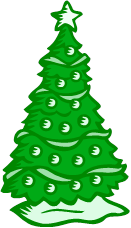 Legenda o narození ježíška
Malý Ježíšek se narodil podle biblického příběhu v městě Betlémě, kam se ze svého domova v Nazaretu vydali jeho rodiče Marie a Josef. 
Na dlouhou cestu se vydali poté, co římský císař vyhlásil sčítání lidí a jejich majetku, kvůli lepšímu vybírání daní. Aby sčítání proběhlo v pořádku, musel se každý hlásit ve městě, z kterého pocházel.
Ve městě Betlémě nebylo té noci, kdy Josef s Marií došli, jediný volný nocleh, a proto se na noc uchýlili v salaši nedaleko od městských bran. Tam také Marie porodila svého syna Ježíše. Namísto do kolébky jej uložila do jesliček, které jinak sloužili ke krmení dobytka.
Jako první se o narození Ježíše dozvěděli pastýři, kterým se zjevil anděl a zvěstoval, že se narodil spasitel. Pastýři se hned vydali na cestu, aby se novému králi poklonili.
Z východu se s cennými dary vydali tři mudrcové, kterým cestu ukazovala jasně zářící hvězda. 
Oni mudrcové byli Tři králové a mezi dary které Ježíškovi nesli byla myrha, kadidlo a zlato.
O narození budoucího krále se dozvěděl i král Herodes Veliký. Ze strachu o svůj trůn nechal okamžitě zavraždit všechny chlapce narozené v Betlémě. Josefovi a Marii se spolu s malým Ježíškem podařilo uprchnout do Egypta, odkud se vrátili zpět až po smrti Heroda.
Narození ježíška
Jako první se o narození Ježíše dozvěděli pastýři, kterým se zjevil anděl a zvěstoval, že se narodil spasitel. Pastýři se hned vydali na cestu, aby se novému králi poklonili.

Z východu se s cennými dary vydali tři mudrcové, kterým cestu ukazovala jasně zářící hvězda. 
Oni mudrcové byli Tři králové a mezi dary které Ježíškovi nesli byla myrha, kadidlo a zlato.

O narození budoucího krále se dozvěděl i král Herodes Veliký. Ze strachu o svůj trůn nechal okamžitě zavraždit všechny chlapce narozené v Betlémě. Josefovi a Marii se spolu s malým Ježíškem podařilo uprchnout do Egypta, odkud se vrátili zpět až po smrti Heroda.
Od roku 2013 máme i náš betlém
Štědrovečerní zvyky
Nejznámějším čarováním bylo rozkrajování jablíček. Objevila-li se hvězdička, znamenalo to štěstí, byl-li tam ale kříž, znamenalo to smrt nebo vážné onemocnění.
Svobodné a nezdané dívky nezapomínaly na házení pantoflem. Postavily se zády ke dveřím, do pravé ruky vzaly pantofel nebo jinou vhodnou obuv a hodily ji za sebe. Mířil-li střevíc špičkou ke dveřím, očekávala se svatba a odchod z domu, špička v opačném směru znamenala nejméně jeden další rok zůstat “na ocet”.
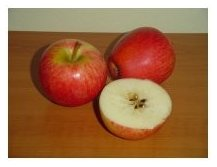 Štědrovečerní stůl
Samotný stůl se pak obepínal řetězem nebo provazem, což mělo zaručit ochranu stáda ovcí před vlky, ochranu statku před zloději a také soudržnost celé rodiny po celý další rok.
Řetěz nebo provaz potom hospodyně stočila do kruhu a do něj se sypalo slepicím. Slepice, které zobaly mimo kruh, byly tzv. „tulačky“, které zanášely mimo hnízdo.
Prostírání stolu se věnovala velká pozornost. Většinou se symbolicky na jeden roh pokládal pecen chleba, aby měla rodina stále co do úst.
Na druhý roh slaměnka s trochou všeho, co pole dalo proto, aby i v následujícím roce byla dobrá úroda. 
Na třetí roh se pokládaly peníze, které měly slibovat blahobyt. 
Na čtvrtý roh se někde pokládala miska na kousky jídla pro dobytek a slepice.
Půlnoční mše
Když se blížila půlnoc spěchali všichni do kostela na jakési vyvrcholení štědrovečerních oslav „půlnoční mši“. 
 Každý rok právě tuto noc cítili to samé, co prožívá každý rodič nad narozeným potomkem – radost, lásku a naději v budoucnost.
Narodil se Kristus Pán, veselme se
z růže kvítek vykvet nám, radujme se,
z života čistého,
z rodu královského,
nám, nám, narodil se!
Půlnoční setkání s koledou 2014
25.12. Boží hod vánoční
Na Boží hod vánoční se nikde nepracovalo, všichni měli zbožně rozjímat. Světnice ani zápraží se tento den nemetly, postele nestlaly. Nechodilo se ani po návštěvách a přišel-li přeci někdo, měl přinést koledu a popřát šťastných a veselých svátků narození Pána Krista.
O božíhodové mši, zvané také „hrubá“ bývalo v kostele plno, zvlášť pak ve vinařských oblastech, kde se věřilo, že ozáří-li sluníčko během mše tvář pana faráře, předznamenává to hojnou úrodu dobrého vína.
26.12. svatý štěpán
Štěpán byl řecky mluvícím židem, který se obrátil na křesťanskou víru. Byl velice vzdělaným a svým kázáním si nadělal mnoho nepřátel, kteří jej udali židovské veleradě. Před ní se snažil své kázání vysvětlit, za což byl obviněn z rouhačství, vyveden z města a ukamenován. Zemřel kolem roku 35 n.l.
Svatý Štěpán býval vzýván na pomoc proti bolestem hlavy, byl patronem koní a zpravidla býval zobrazován s kameny a palmovou ratolestí.
Koleda, koleda, Štěpáne! Co to neseš ve džbáně?
Nesu, nesu koledu, upadl jsem s ní na ledu,
psi se na mě sběhli, koledu mi snědli.
Co mám smutný dělati? Musím jinou žebrati.
Koledu mi dejte, jen se mi nesmějte!
Koledu mi dali, přece se mi smáli.
6.1. tři králové
Západní křesťanství slaví památku sv. Tří králů dne 6. ledna. Oproti tomu východní církve si připomínají příchod Tří mudrců do Betléma už 25. prosince (tedy na svátek Narození Páně).
Svátek Tří králů byl i posledním dnem ve vánočním období, kdy se koledníci vydávali na koledu. Tříkrálová koleda patří mezi nejznámější, vždyť kdo by neznal :"My Tři králové jdeme k Vám, štěstí zdraví vinšujem Vám...". Vánoční období nazývané také jako vánoční okruh se uzavřelo hned první následující neděli po svátku Tří králů.
Tříkrálové koledování
I v naší obci se opět ujal zvyk tříkrálové sbírky, která je věnována charitativní činnosti